Measuring Matter
Mass and Volume
THE STUDY OF MATTER
CHEMISTRY is the study of matter, how it is organized and how it behaves
What is matter?
Matter is anything that has 
MASS (amount of matter in a substance)
	and
VOLUME (amount of space matter takes up)

What isn’t matter?
What ISN'T matter?
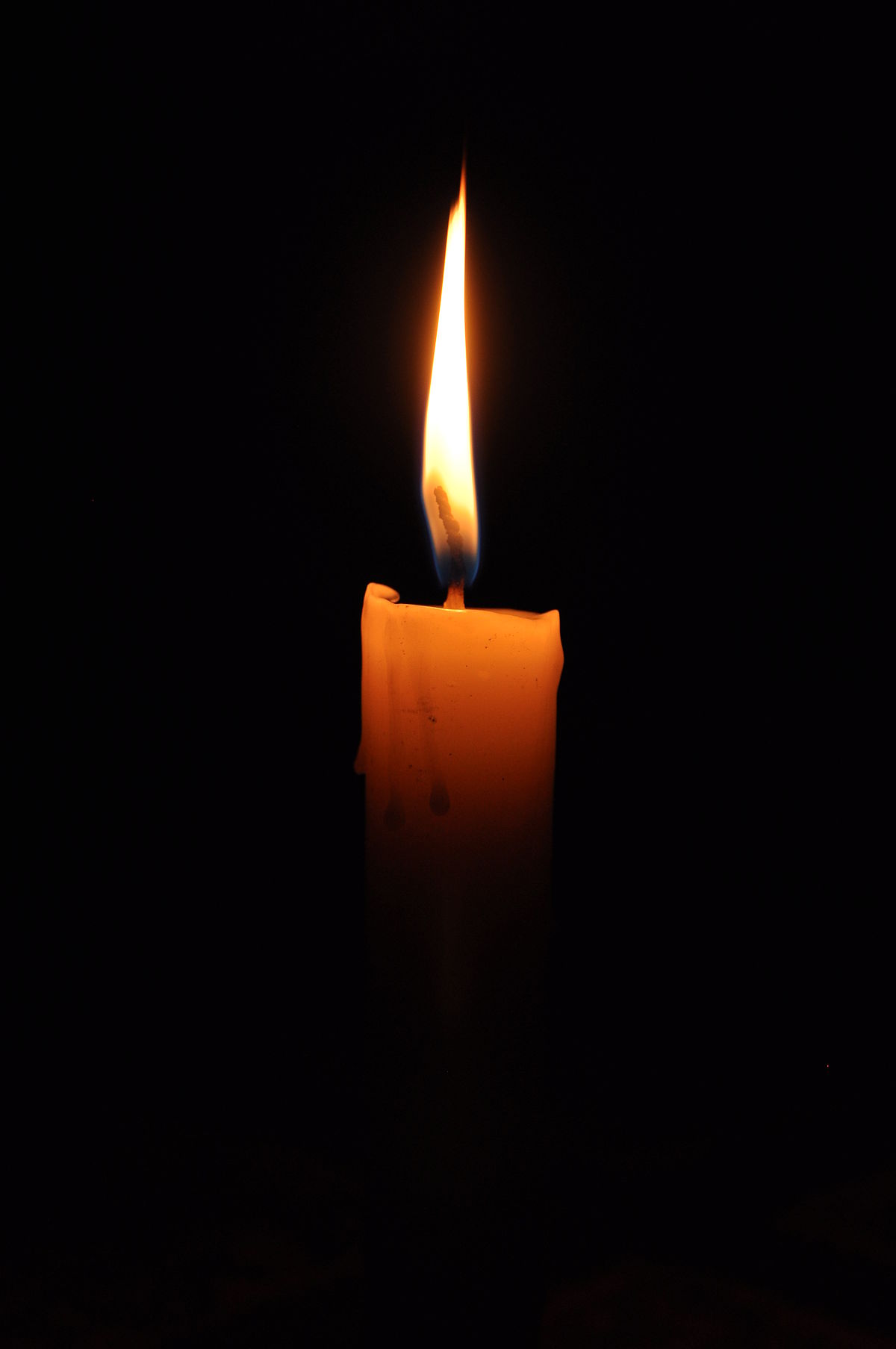 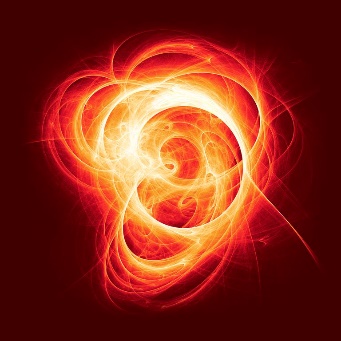 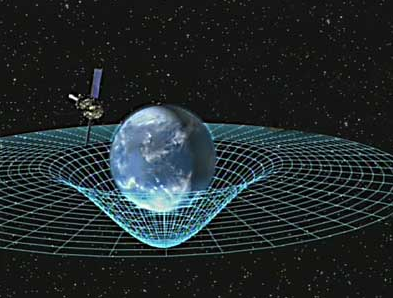 Energy (light, sound, heat)
Energy has no mass or volume
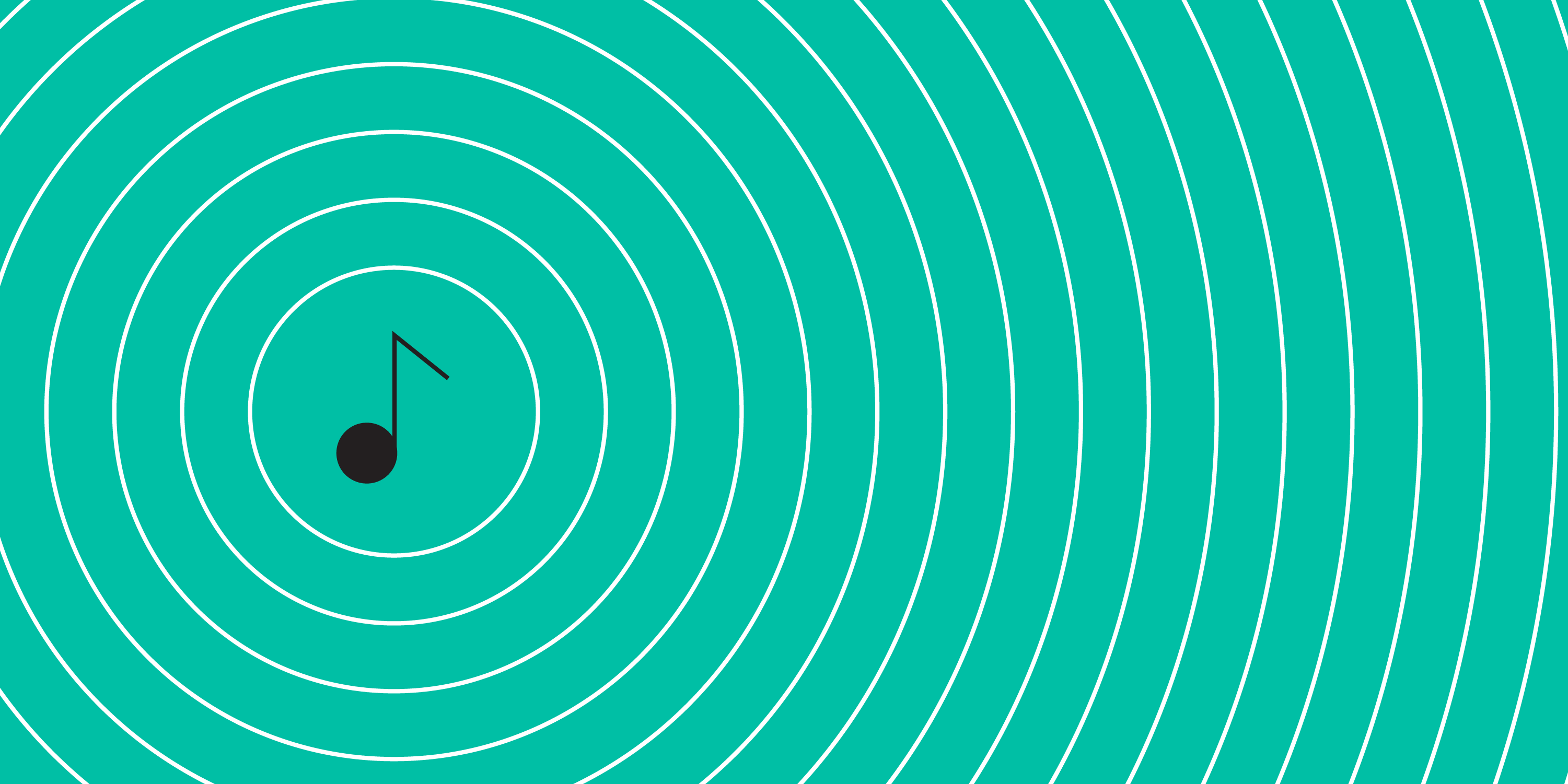 How can we Describe Matter?
Matter can be described by its Physical and Chemical Properties
MASS
Mass is the amount of matter a substance is made of.
Mass is measured in Units: grams (g) or kilograms (kg).
Mass is different than WEIGHT
WEIGHT
Weight is the force of gravity pulling on an object
Weight is measured in NEWTONS (N)
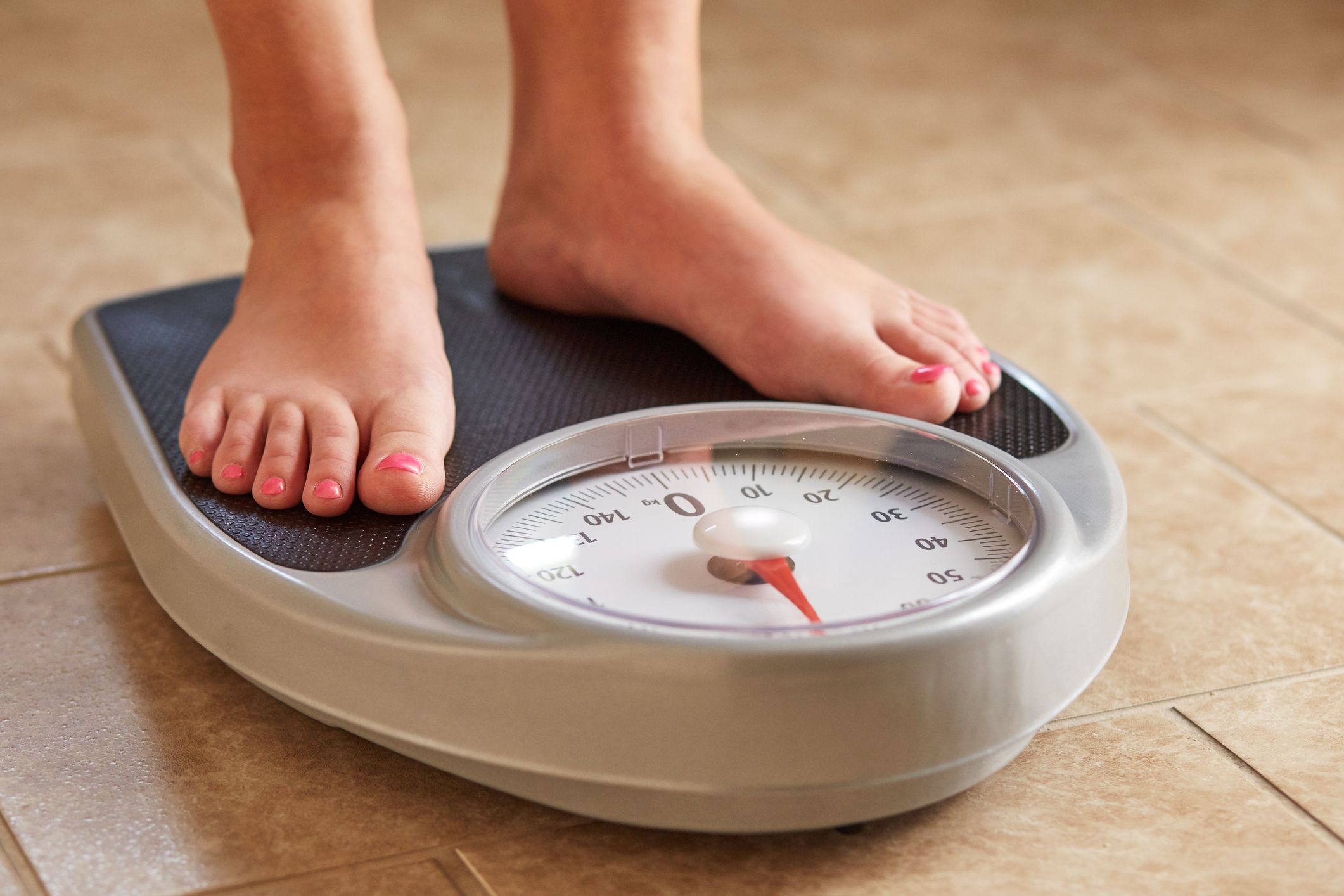 WEIGHT
Because weight depends on gravity, you would weigh LESS on the moon because the moon is smaller than Earth and has LESS gravity.
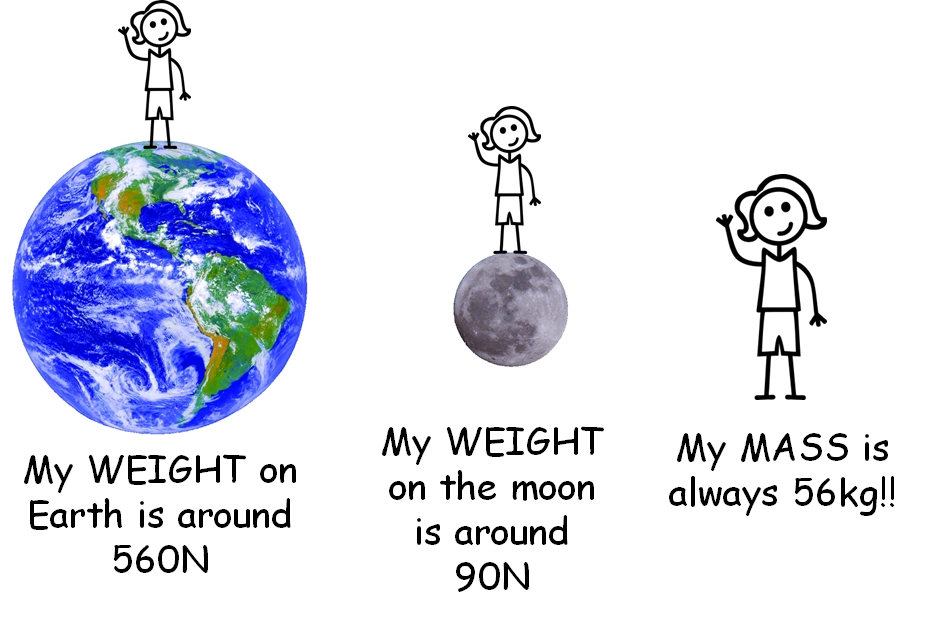 Equipment used to measure mass is called a  Centigram or Triple Beam Balance
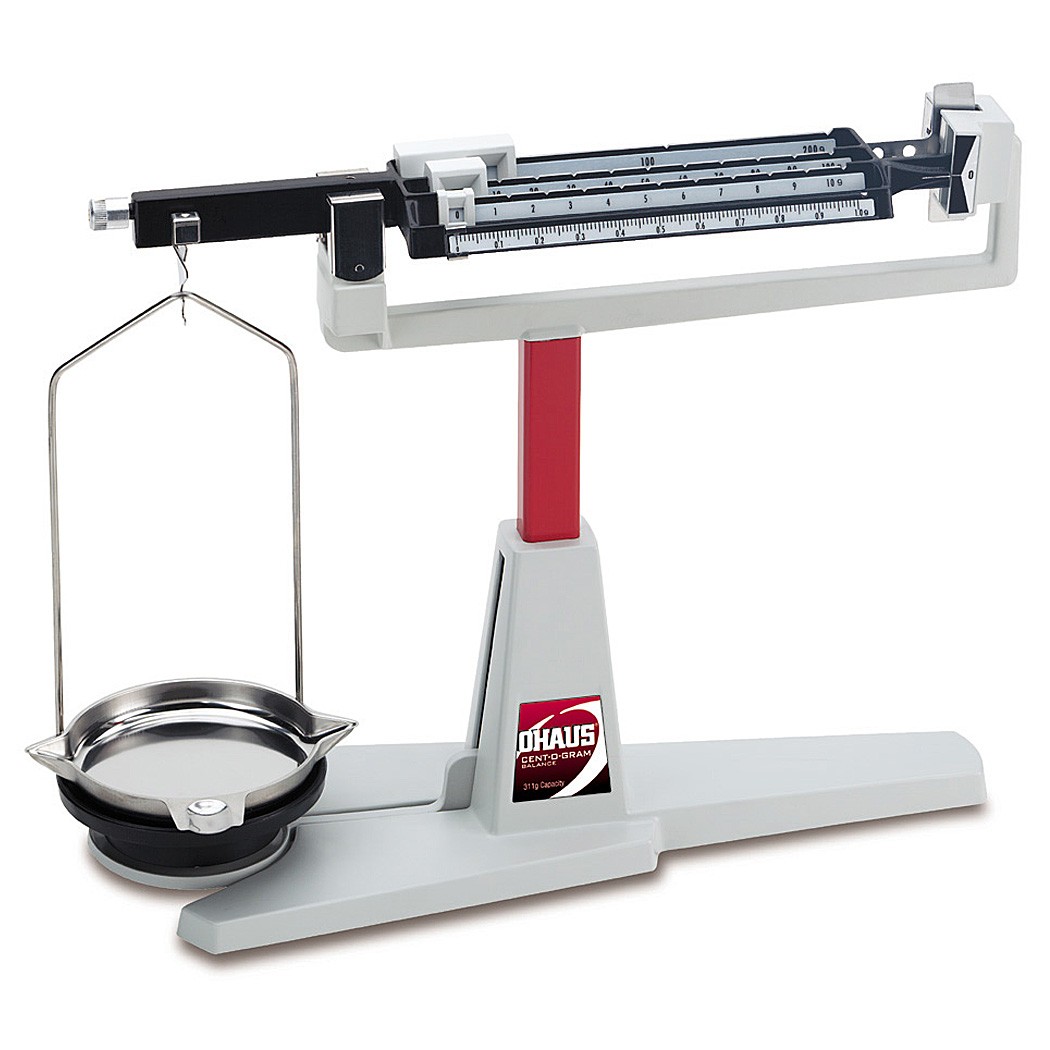 Using the Centigram
Place on a flat surface
Check if ZEROed. Adjust if necessary.
Place solid object on pan
Start with biggest rider: slide until bar touches bottom, then move back one notch
Then move next rider, etc

Never put wet objects directly on pan
MEASURING MASS :
When measuring mass of solids, it can be placed directly on the pan:
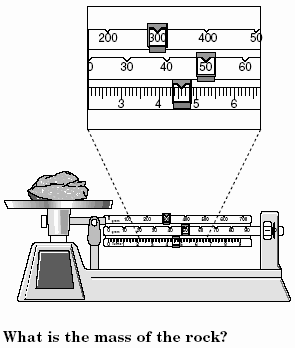 Reading Mass:  What is the mass of the rock?
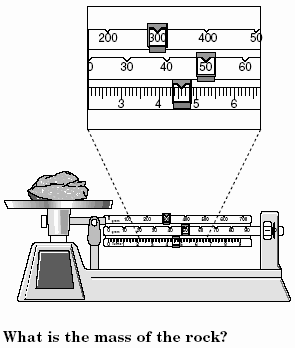 Reading the Mass
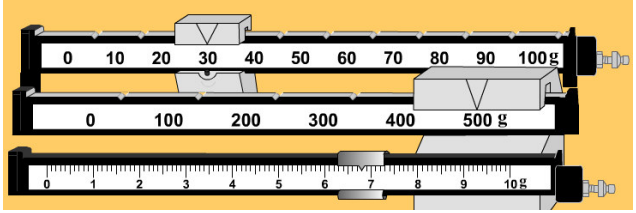 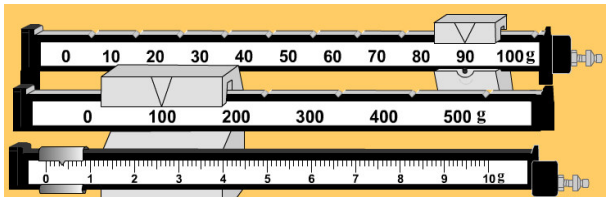 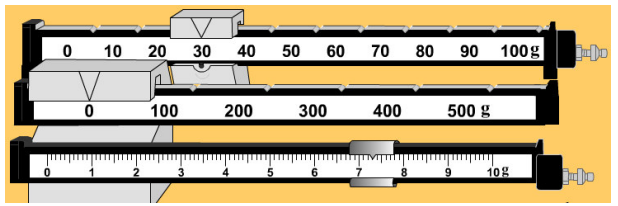 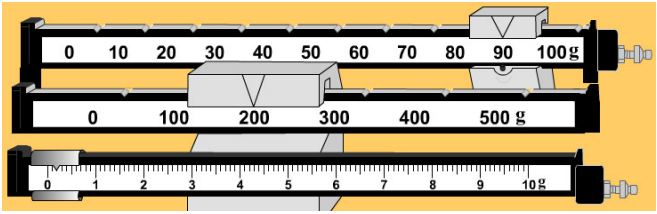 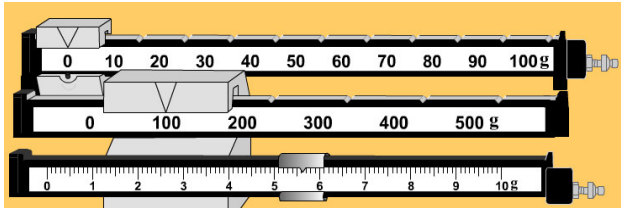 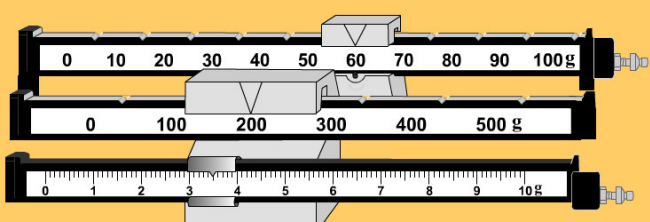 When measuring MASS OF LIQUIDS
Liquids need to be in a container
You will need to SUBTRACT the mass of the container
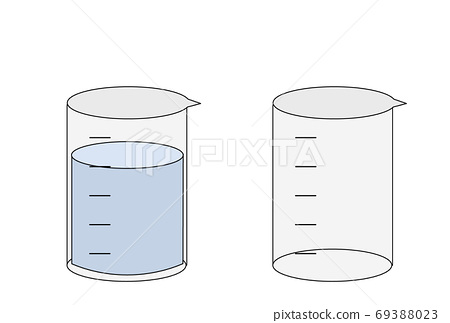 Example
A beaker full of liquid has a mass of 420 g
The beaker alone has a mass of 80 g
What is the mass of the liquid?
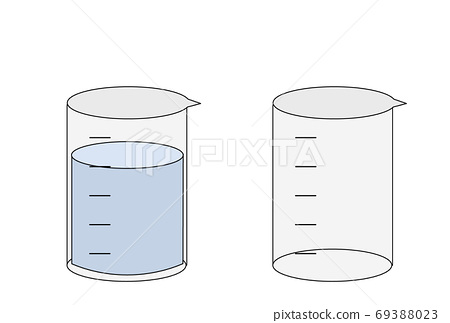 Example
A beaker full of liquid has a mass of 420 g
The beaker alone has a mass of 80 g
What is the mass of the liquid? 

420g – 80 g = 340 g
Check your understanding
What is the Definition of Mass? 
What Units are used when measuring mass?
What Equipment is used to measure mass? 
Describe how is mass different than weight.
Which weighs more, a kilogram of feathers or a kilogram of lead?
Using a Centigram:
Carry with two hands, one stabilizing the pan
Place on flat surface
Zero using adjustment knob

Measure: Start with heaviest rider: slide until too heavy, then back one. Must be in groove.
Continue with next heaviest rider.
Practice
Reading Centigram
Handling Centigram
Mass Lab
Measuring Matter: Volume
VOLUME
Volume is the amount of SPACE an object takes up.
Volume is measured in: 
milliliters (ml) 
litres (L) 
cubic centimeters (cm3)
Volume of Liquids
Always use graduated cylinder
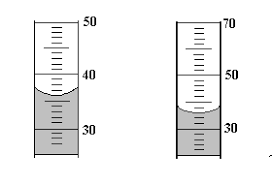 Volume of a LIQUID:
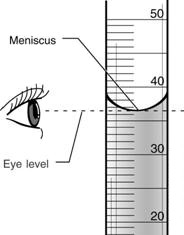 Must be on a FLAT SURFACE
Read at EYE LEVEL
 Read from BOTTOM of meniscus
VOLUME
1 ml = 1 cm3
VOLUME OF RECTANGULAR OBJECT
VOLUME  = LENGTH X WIDTH X HEIGHT
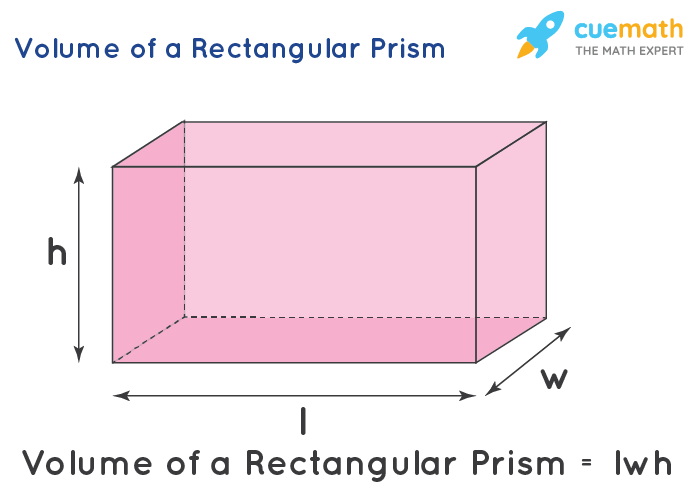 What is the volume of this block?
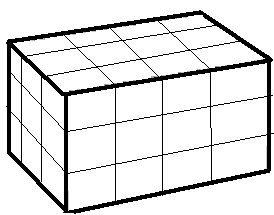 What is the volume of this block?
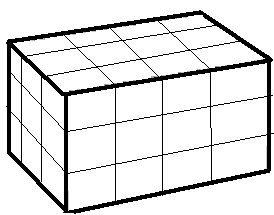 V = L x W x H

   = 4 cm x 3 cm x 3 cm
   = 36 cm3
VOLUME OF IRREGULAR SHAPED OBJECT
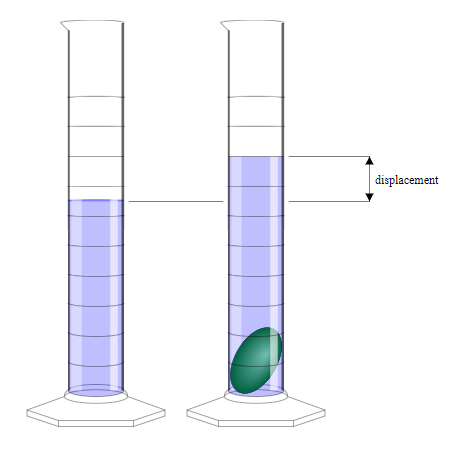 Use DISPLACEMENT  METHOD
Measure specific volume of water.
Measure volume of water with object submerged in it
Subtract volumes to find volume of object
What is the VOLUME OF The OBJECT?
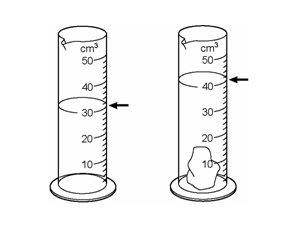 VOLUME OF IRREGULAR SHAPED OBJECT
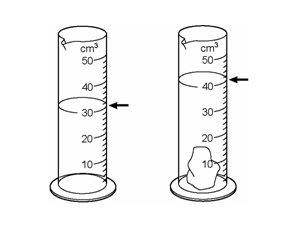 40 ml – 30 ml = 10 ml
Practice
Volume Lab:
Measuring volume of liquids, 
regular shaped objects, 
irregular shaped object
Density
Density is a Physical Property of Matter
Density is the amount of MATTER in a certain VOLUME of a substance. 

Is density a qualitative or quantitative property?

Density = Mass / volume

Units:       g/ml    or       g/cm3
Calculating Density
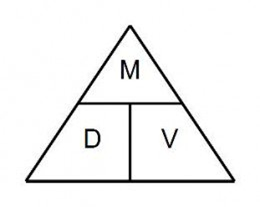 Density Calculations
1. A substance has a mass of 0.56 grams and a volume of 3cm3. Calculate the density.
Density Calculations
A substance has a mass of 0.56 grams and a volume of 3cm3. Calculate the density.

Density = Mass / Volume

	= 0.56 g / 3 cm3

	= 0.187 g/cm3
Density Calculation
After each class, Ms. Wilson eats a chocolate bar that has a mass of 12.5 grams. She measures its volume to be 6cm3. Calculate the density of the chocolate bar.
Density Calculation
After each class, Ms. Wilson eats a chocolate bar that has a mass of 12.5 grams. She measures its volume to be 6cm3. Calculate the density of the chocolate bar.

Density = Mass  / Volume

	= 12.5g /6 cm3
	= 2.08 g/cm3
Calculate
You find a piece of metal that has a mass of 29 grams and density of 13.2 g/ml. What would be the volume?
Calculate
You find a piece of metal that has a mass of 29 grams and density of 13.2 g/ml. What would be the volume? 

Volume = Mass / Density

=  29 g  / 13.2 g/mL
= 2.2 mL
Density Calculation
You place a piece of wood in a graduated cylinder. The level of the water in the cylinder moves from 98 mL to 125 mL.

If the piece of wood weights 72 grams, what is its density?
(you must first find the volume of the of the wood)
Density Calculation
You place a piece of wood in a graduated cylinder. The level of the water in the cylinder moves from 98 mL to 125 mL.

If the piece of wood weights 72 grams, what is its density?
(you must first find the volume of the of the wood)

Volume = 125mL – 98 mL 
	    = 27 mL
Density Calculation
You place a piece of wood in a graduated cylinder. The level of the water in the cylinder moves from 98 mL to 125 mL.

If the piece of wood weights 72 grams, what is its density?
(you must first find the volume of the of the wood)

Density = Mass / Volume
	 = 72 g / 27 mL
	 = 2.67 g/mL
Why do we study Density?
Density is an intensive property, meaning that it depends only on the substance's composition and does not vary with size or amount.

Density allows us to determine what substances will float or sink when placed in a liquid.
Density can be used to determine the purity of a substance. 
If we know a substance’s density, we can calculate mass or volume.
Why do some objects Sink or Float?
The density of water is 1 g/mL
If an object has a HIGHER density (is MORE dense) than water, it will sink. If an object is LESS dense that water, it will float.
Sink or Float?
Density can be used to determine whether a substance will sink or float in a liquid.
Coke Can POE
Sink or Float: Other Liquids
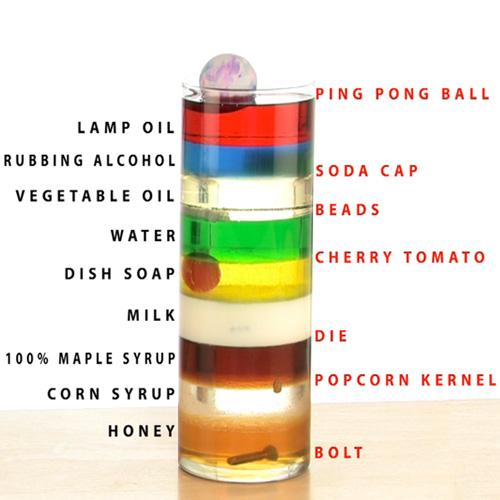 Different liquids have different densities.
Different gases have different densities
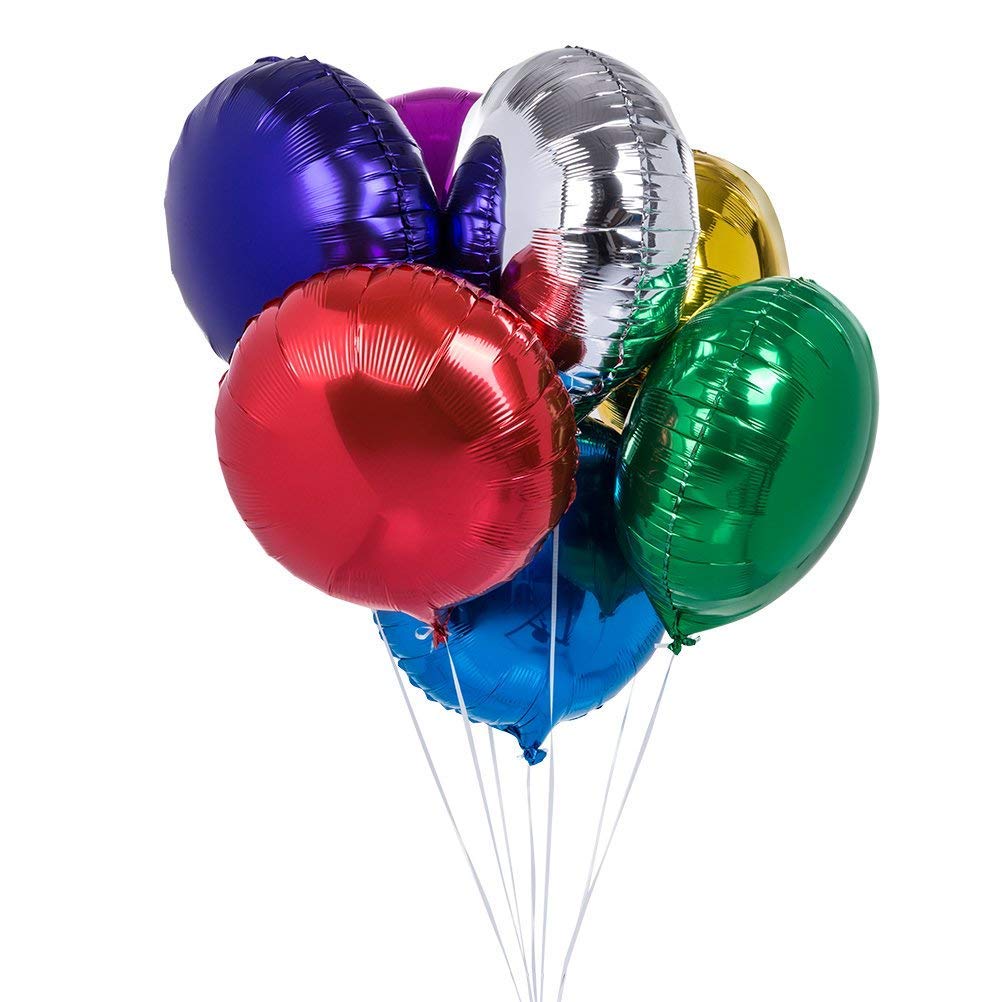 Explain why birthday balloons float.




Balloon in CO2 demo, 2 min
https://www.youtube.com/watch?v=DgVWbuFTd4c
Density is everyday life
Density is the basis for gold mining,
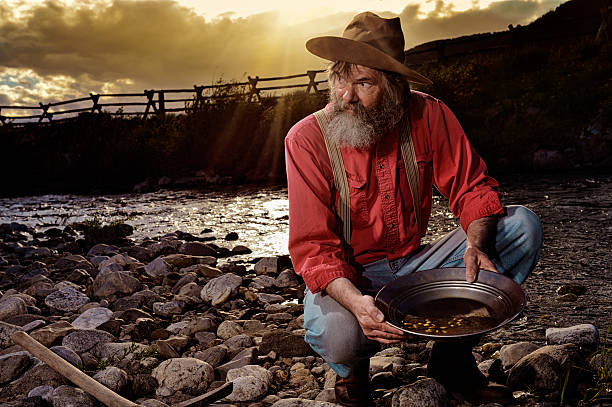 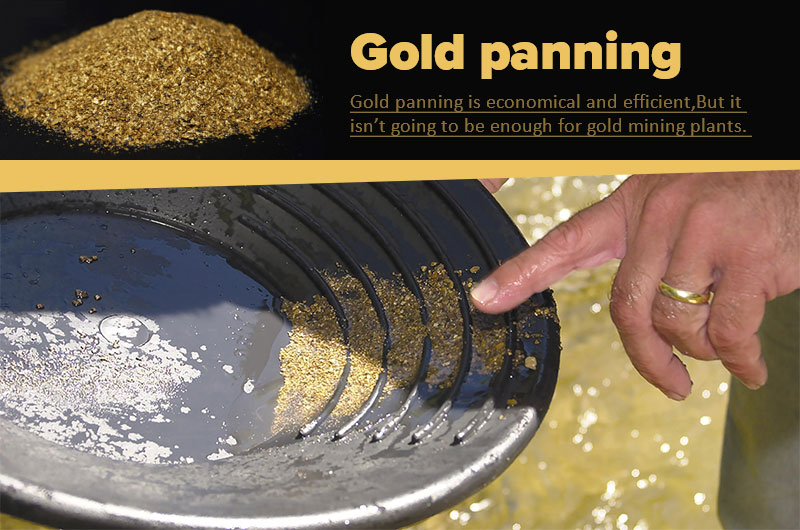 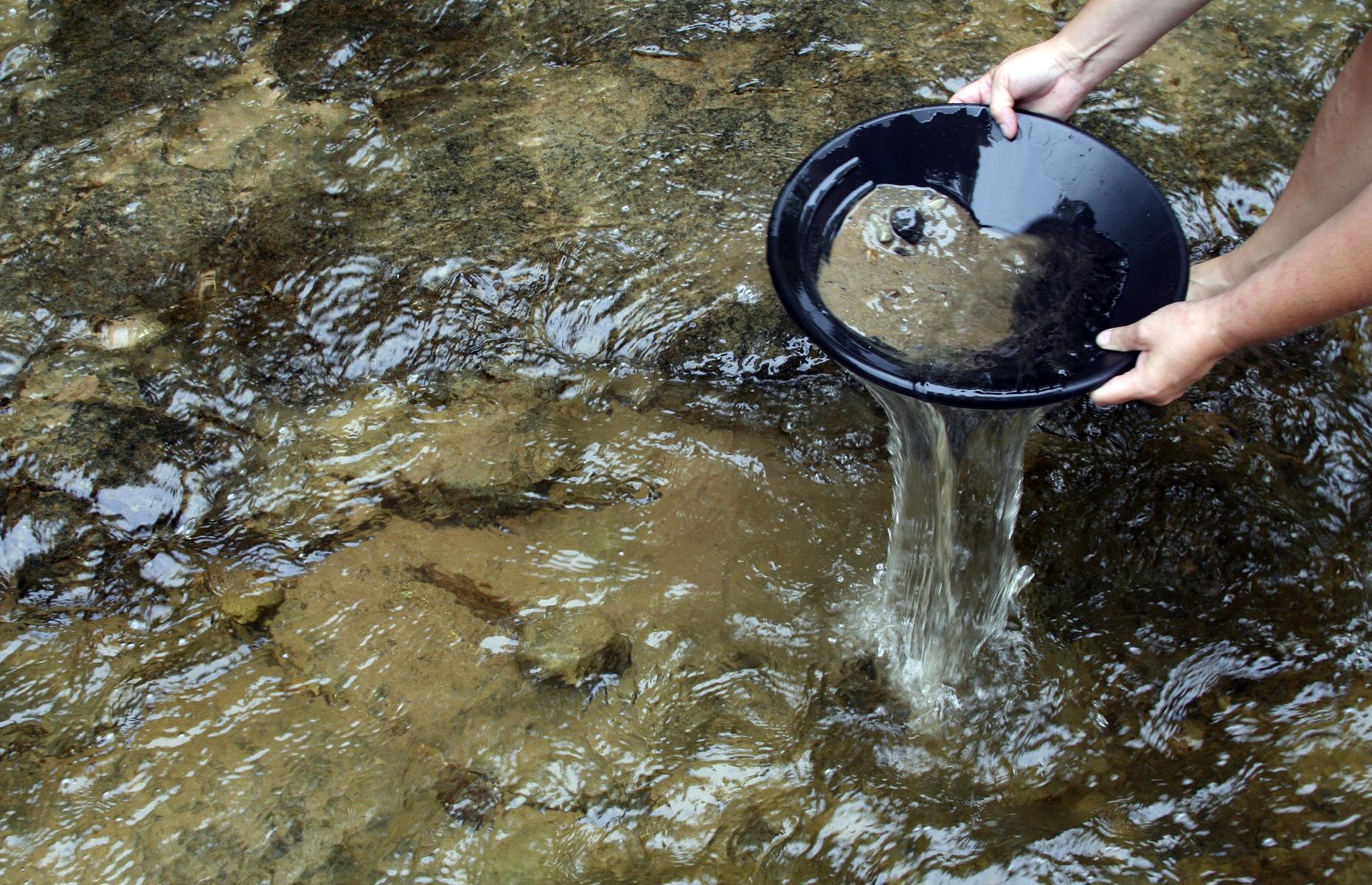 [Speaker Notes: Earth is the densest planet in the solar system. The force by which a body draws objects toward its center is called gravity. Objects with a high density have a high gravitational pull, therefore Earth's gravitational pull is high.]
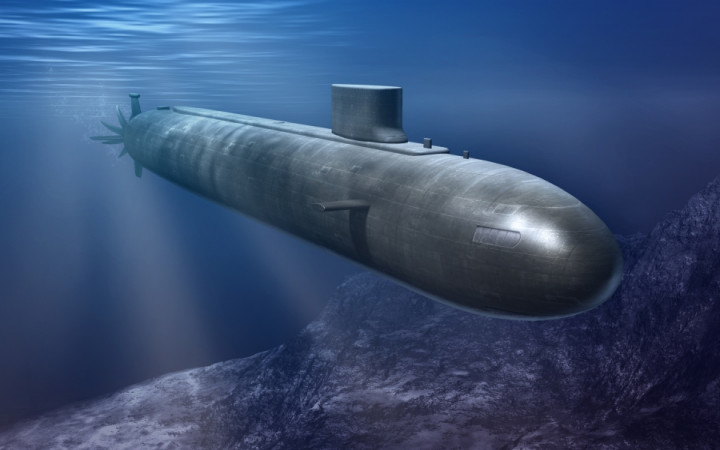 How do Submarines Float?
Submarines are ships made of steel.
Steel is more dense than water.
When the submarine contains a lot of air inside, the TOTAL density is less than water  float.
To sink (submerge), water is pumped into the ballast.
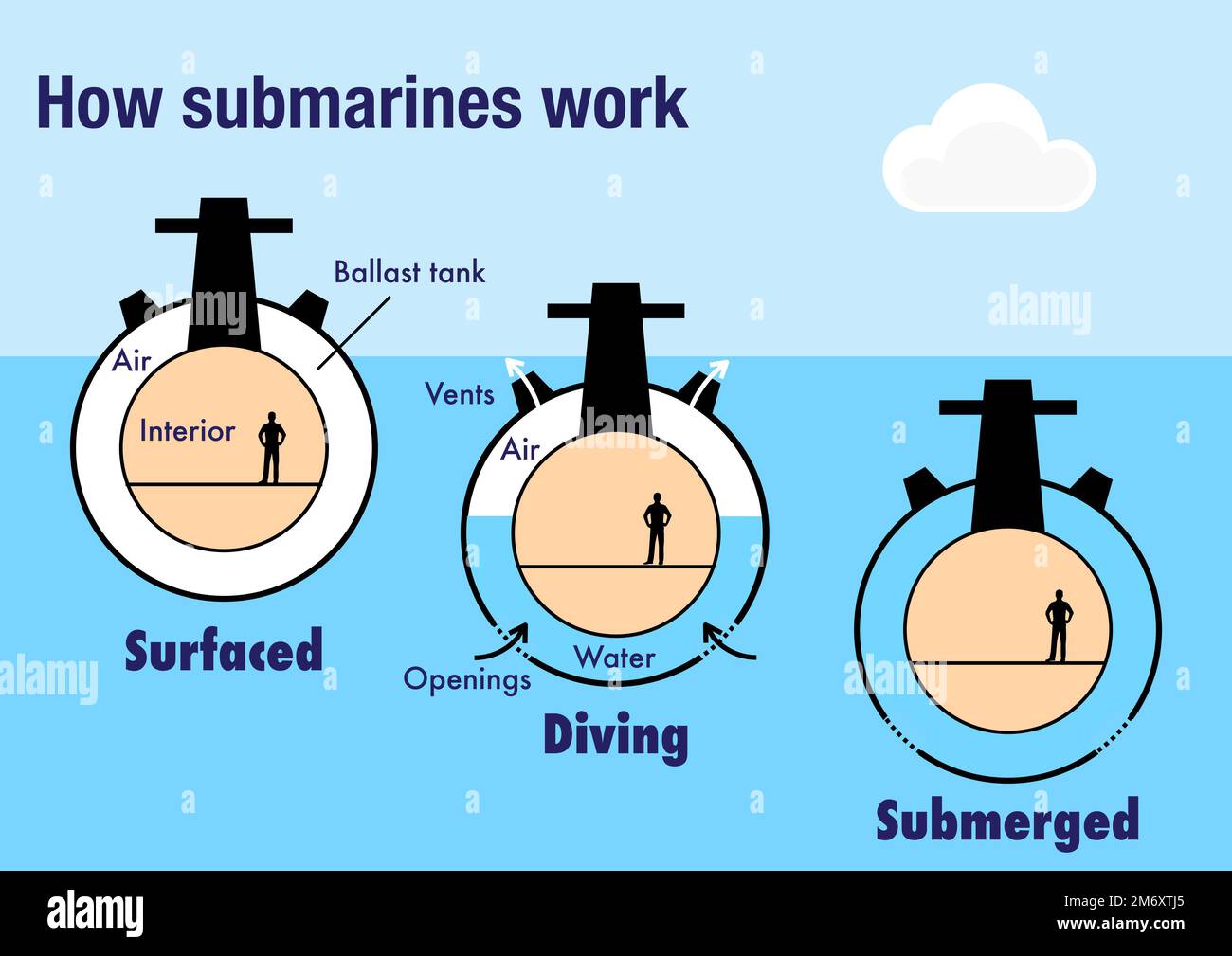 Density is the basis for blood separation
More dense red blood cells sink to bottom.
Less dense plasma (liquid) layers on top.
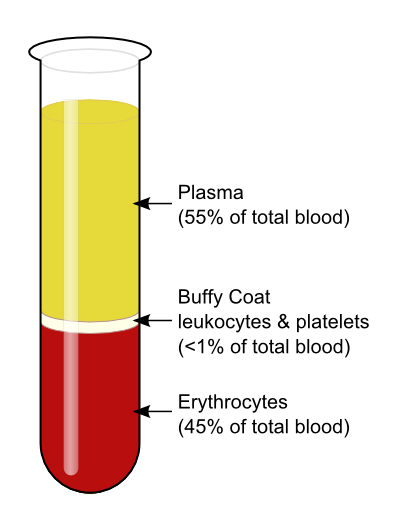 [Speaker Notes: Earth is the densest planet in the solar system. The force by which a body draws objects toward its center is called gravity. Objects with a high density have a high gravitational pull, therefore Earth's gravitational pull is high.]
Tomato/Grape
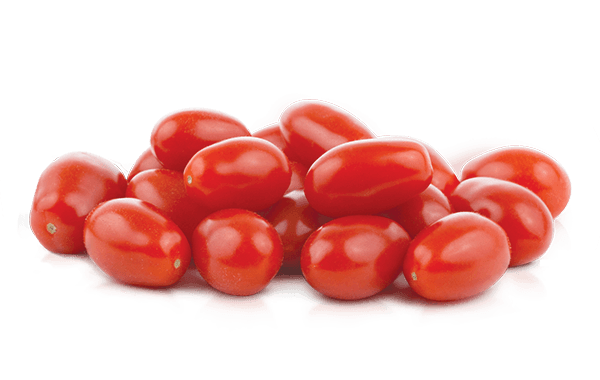 Will a grape/tomato Sink or Float in water? 





Can we change this without changing the tomato?
Challenge: Density Calculation
A graduated cylinder is filled with water to the 55 mL mark. 
The mass of both the water and cylinder is 132 grams. 
A piece of metal is placed in the water and the water rises to 105 mL.
The total mass of the cylinder, water, and metal is now 225 grams.
Calculate the density of the metal.
Summary
Density is the relationship between Mass and volume.
Different substances have different densities (unique to the substance)
Density can be used to determine whether a substance will sink or float.
Practice
Density Calculation Worksheet
Density Lab
Which is more dense?
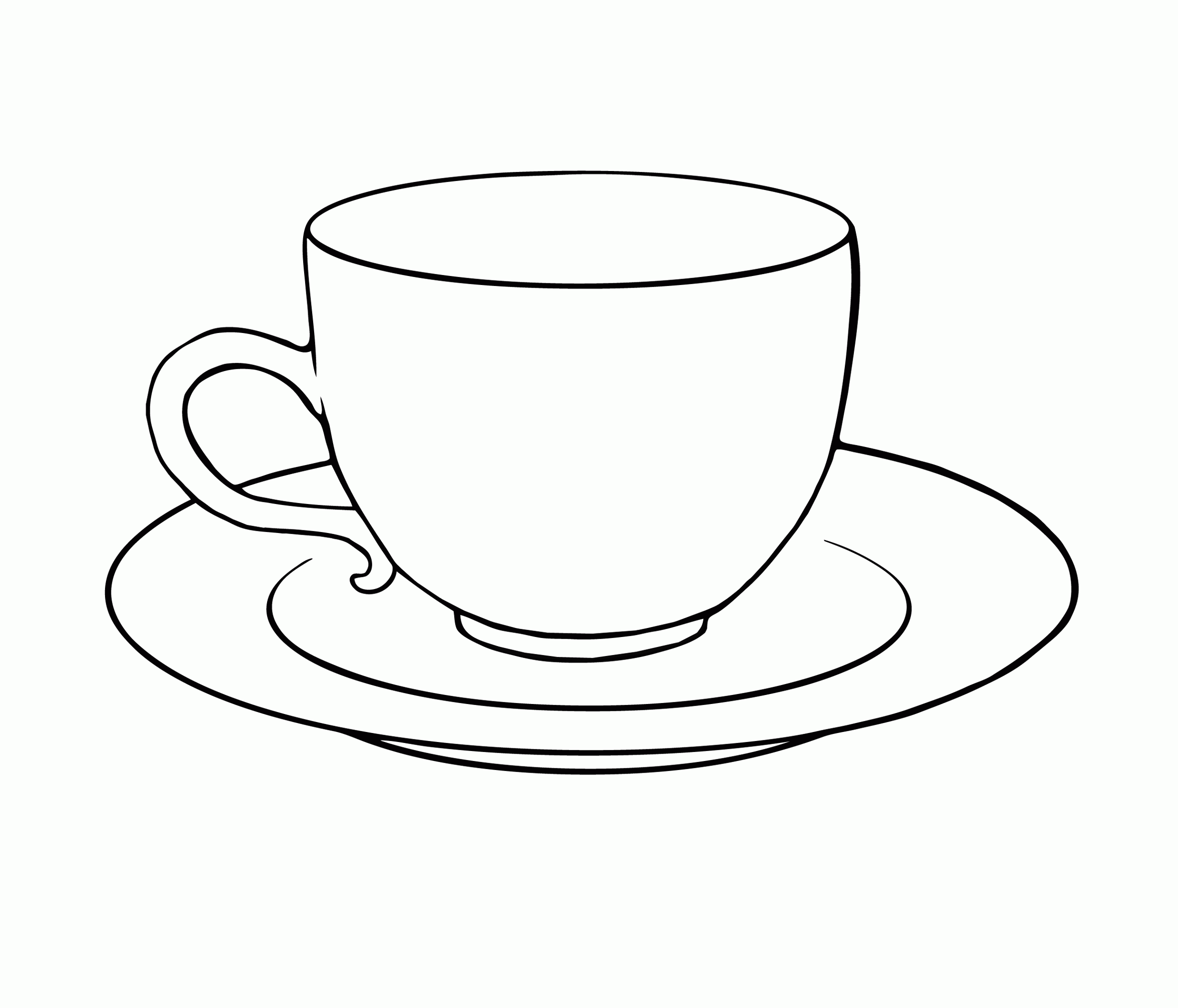